ЛИЧНИОТ И ГРУПНИОТ ЖИВОТ
И јас сум личност и се разликувам од другите  според моите физички,психички и социјални особини
Јас сум  личност и сум посебен и се разликувам од другите. Имам свои лични особини.
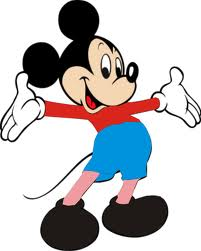 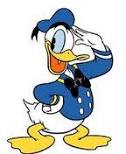 ШТО Е ЛИЧНОСТ ?
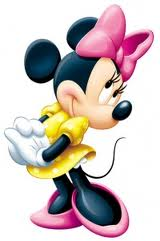 ЛИЧНОСТ е  збир на сите особини  (физички, психички  социјални)  особини кои го прават човекот посебен.
Кои се физички особини ?
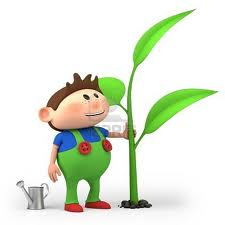 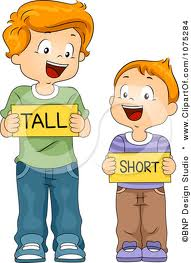 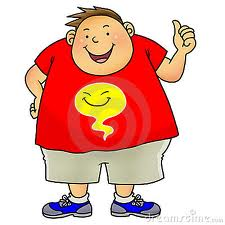 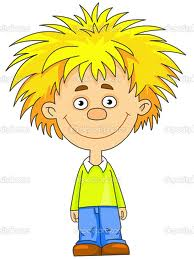 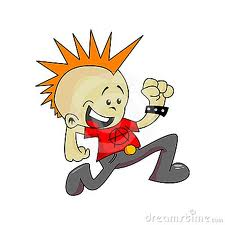 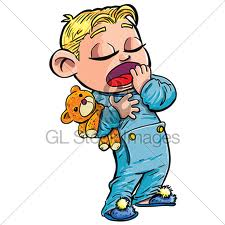 Психички особини
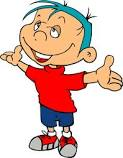 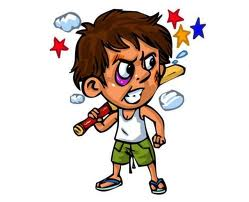 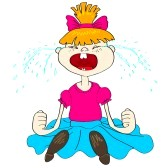 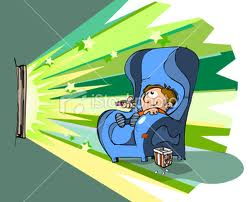 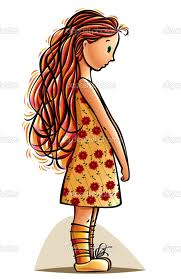 Социјалнии особини
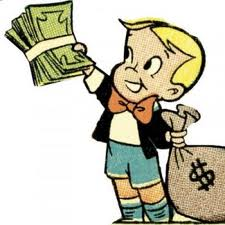 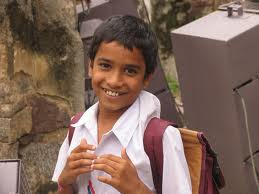 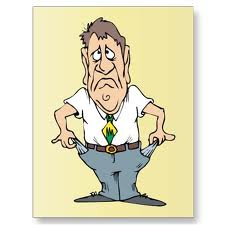 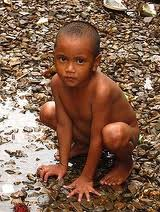 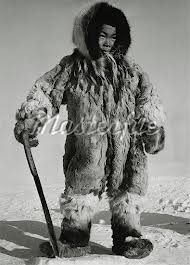 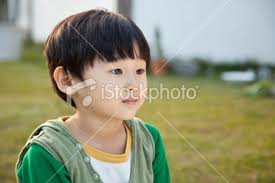 Што влијае врз формирање на личноста ?
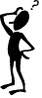 Ајде размисли...
Учевме минатата година  во содржините за улогата на родителите!
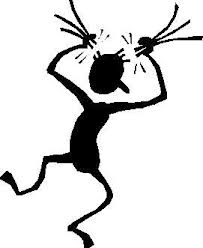 НАСЛЕДСТВОТО
СЕМЕЈСТВОТО
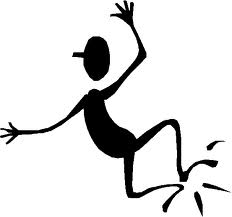 УЧИЛИШТЕТО
СРЕДИНАТА
ГРУПАТА   ВРСНИЦИ
ШТО ПРЕТСТАВУВА ГРУПАТА?
ЗДРУЖУВАЊЕТО  НА   ЛУЃЕТО  ЗА  ДА   ОСТВАРАТ НЕКОЈА ЗАЕДНИЧКА ЦЕЛ  ПРЕТСТАВУВА  ГРУПА.
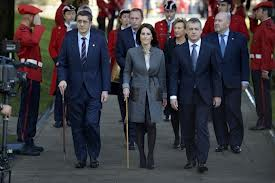 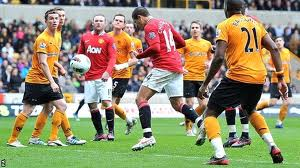 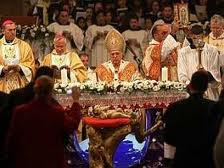 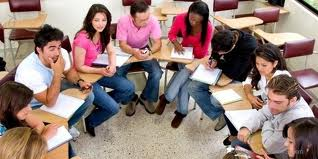 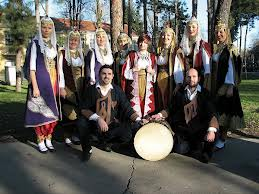 Како се чуствувам јас во групата?
Групата ме почитува, цени, охрабрува и  се чувствувам многу      сигурно.
Во групата мојата личност може да дојде до полн израз.
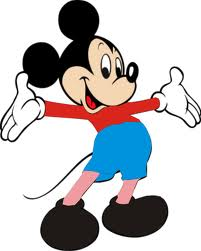 Групата ме штити од надворешен притисок, се чувствувам безбедно
Чувствувам блискост и искреност  од врсниците. Улогите во групата се различни.
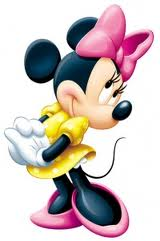 Постојат: ФОРМАЛНИ И НЕФОРМАЛНИ ГРУПИ
Колку видови на групи постојат  и каква е разликата меѓу нив?
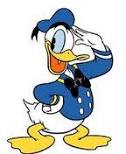 ФОРМАЛНИ  ГРУПИ
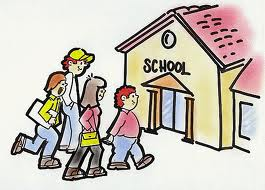 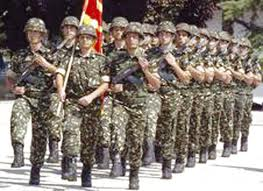 Секој член во групата има однапред определе-на улога
Училиште
Војска
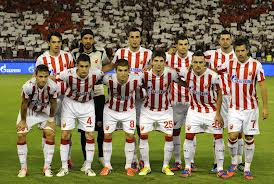 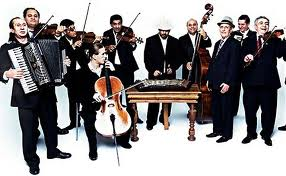 Спортски тим
Оркестар
НЕФОРМАЛНИ   групи
На оваа група припаѓаме и ние .
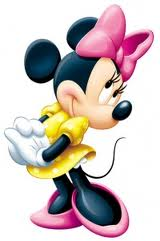 Група љубители на ист вид на музика  или храна
 Група на постари брака  и сестри 
 Група  врсници
 И други слични групи во кои не здружува некаков заеднички интерес.
Што треба да знам за да можам да бидам член на некоја група?
Да ги почитуваш   правилата.
Да знаш  која е целта која сакаш да ја постигнеш.
Да знаеш кои и какви активности треба да превземеш.
Да го почитуваш мислењето на секој член од групата.
Да бидеш одговорен за своите постапки.
ШТО НАУЧИВМЕ
Што е личност?
Кои се формални групи?
Кои се неформални групи?
Што трба да знаеме за да бидеме член на  некоја група?